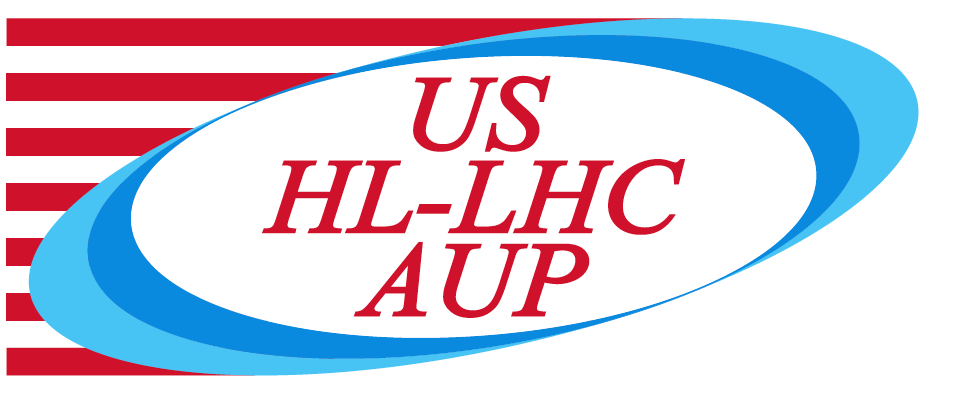 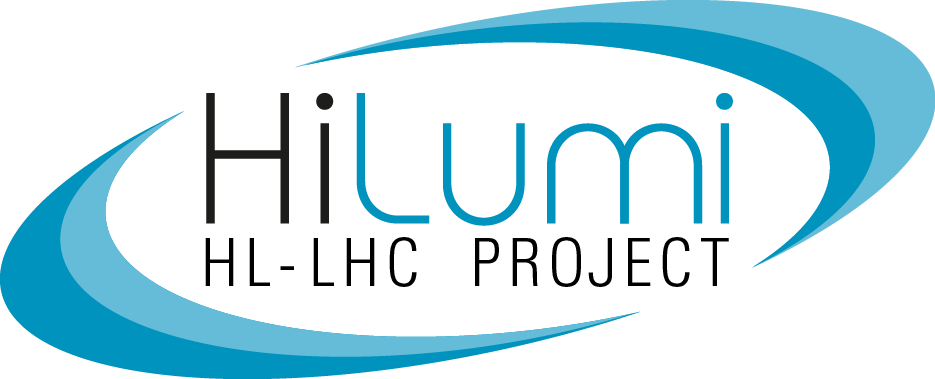 302.4.01 Magnets Vertical Test at BNLWeekly Status
Febin Kurian
16-Dec-2024
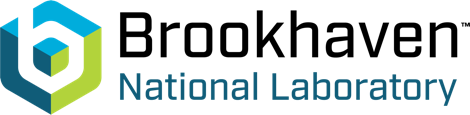 Major Power Failure in the Building
Power in most parts of the building is down since Sunday evening 5.30 pm and is still not restored.
Power is fully restored yesterday (12/15/24) night
Assessing any damage, extend of helium loss etc.. starting today morning
2
MQXFA12b-Status
Cooldown– started on 19th Nov.
Magnet reached 4.5K on 22nd Nov.
Spontaneous quench test started: Nov-26 
Trip#1:  IQ =14732 A, QI= 26.62 Miits (trips on the coil difference, as observed in few previous magnets)
Quench#1:  IQ =15283 A on Q3, QI= 26.03 Miits, Quench Location: 0.06 m from center towards LE
Quench#2:  IQ =15783 A on Q3, QI= 26.46 Miits, Quench Location: 0.91 m from center towards LE
Quench#3:  IQ =15880 A on Q2, QI= 26.10 Miits, Quench Location: 1.66 m from center towards LE
Quench#4:  IQ =15964 A on Q3, QI= 25.52 Miits, Quench Location: -1.09 m from center towards NLE
Quench#5:  IQ =16097 A on Q3, QI= 26.14 Miits, Quench Location: 0.06 m from center towards LE
Quench#6:  IQ =16334 A on Q3, QI= 26.25 Miits, Quench Location: -1.34 m from center towards NLE
Quench#7:  IQ =16341 A on Q3, QI= 25.49 Miits, Quench Location: -1.24 m from center towards NLE
Quench#8:  IQ =16157 A on Q3, QI= 25.17 Miits, Quench Location: -1.34 m from center towards NLE
Quench#9:  IQ =16419 A on Q1, QI= 26.34 Miits, Quench Location: 1.31 m from center towards LE
Quench#10:  IQ =16273 A on Q1, QI= 25.73 Miits, Quench Location: -1.99 m from center towards NLE
Quench#11:  IQ =16332 A on Q3, QI= 25.96 Miits, Quench Location: -1.24 m from center towards NLE
Quench#12:  IQ =16419 A on Q3, QI= 26.42 Miits, Quench Location~ -1.29 m from center towards NLE (Likely, not very clear on this location)
Ramp#14: No Quench, 16530 A at a ramp rate of +/-20A/s, 30 min hold.
3
MQXFA12b-Quench Summary
4
MQXFA12b-Quench Locations
5
Second Top Hat Repair
Heaters: All Passed Hi Pot

V-taps:
Passed: VT1, VT2, VT3, VT4, VT6
Failed: VT5 
VT7 is being replaced to VT5
To be “hipotted” sometime this week
6
CRYOGENIC STATUS
CTI 4000 system status
shut down
Linde 1610 system status
Shut down
7